第二章   物态变化
2.1 物质的三态 温度的测量
自然界中的云、雨、露、雾、霜、雪、冰雹都是小水滴的“杰作”，它与人类的生活息息相关，本章开始我们就来一起揭开其中的奥秘。
【学习目标】
1.物质的三种状态
2.物态变化
3.酒精灯的使用
4.温度计的使用
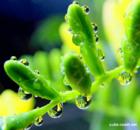 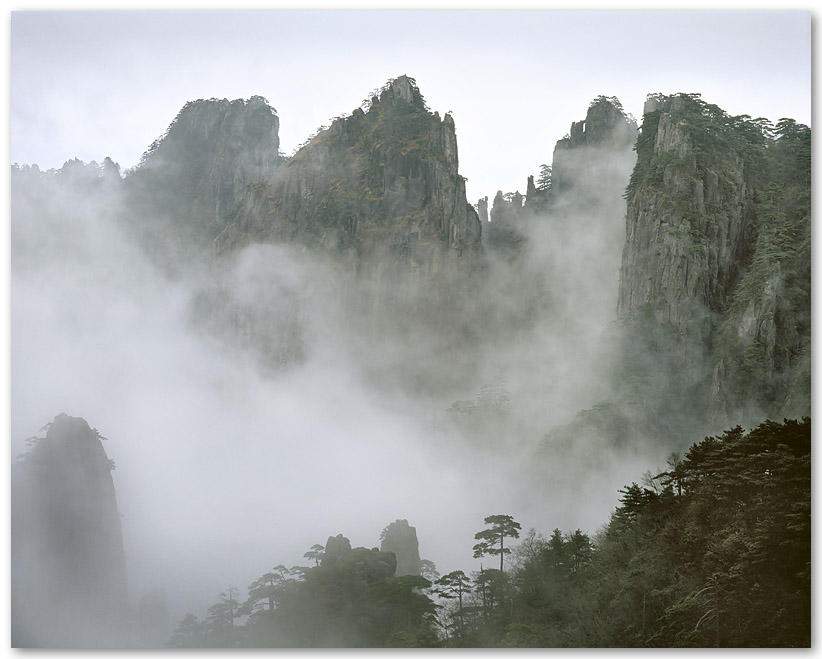 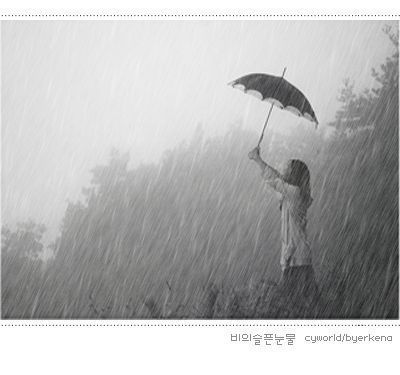 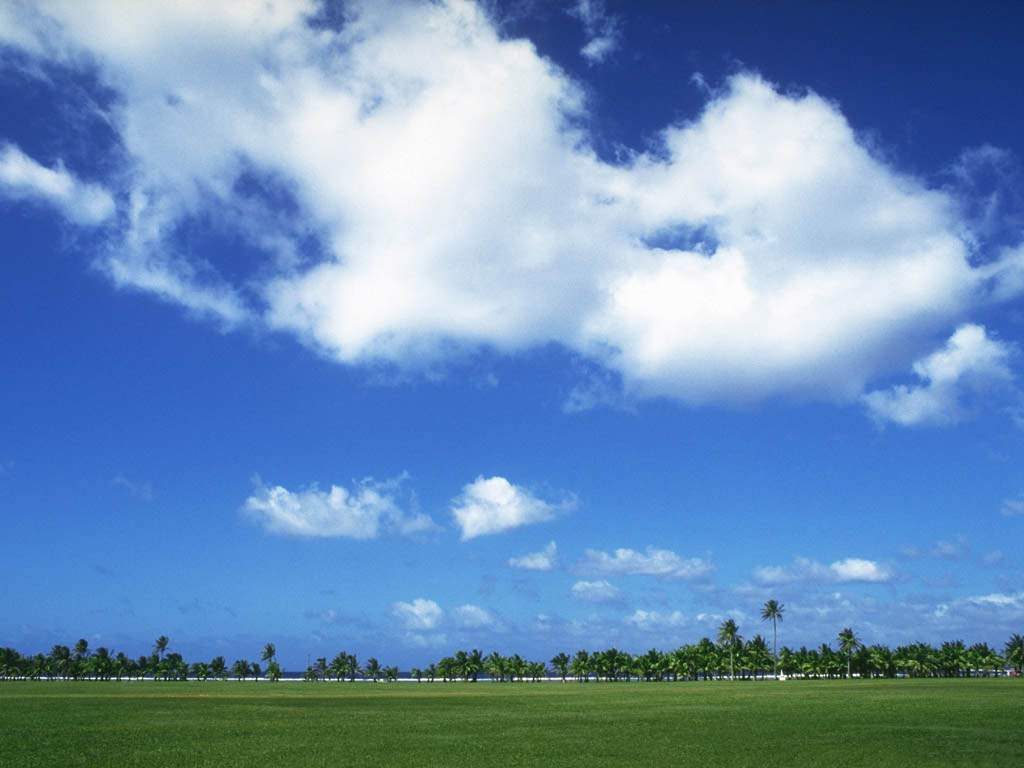 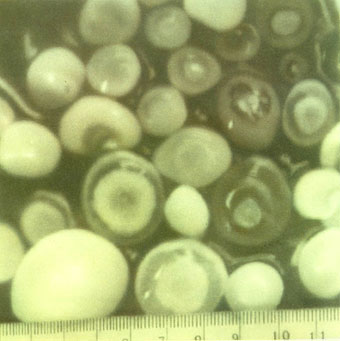 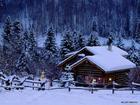 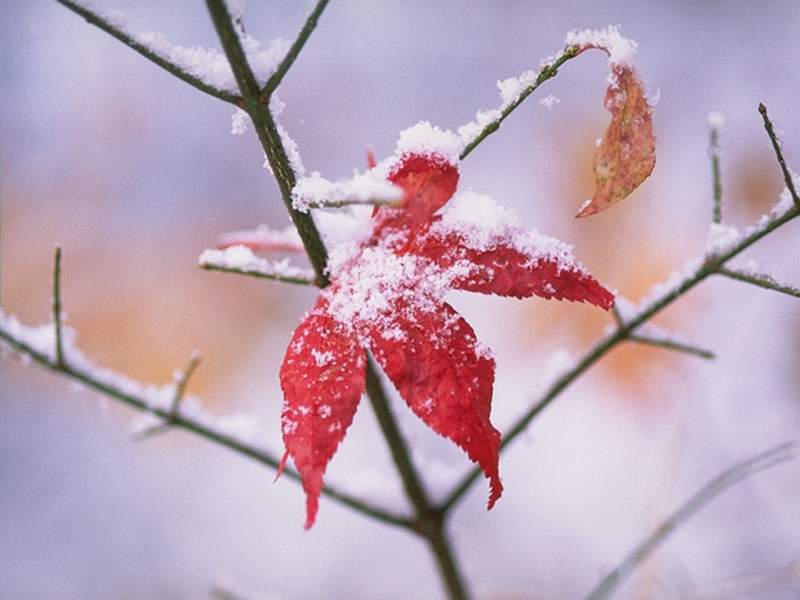 图中分别是什么现象？
【一、物质的三种状态】
【议一议】
 a.结合上图，请举例说明水有哪些状态？
 b.不同状态的水，他们的形状、体积有何特点？
 c.你还能例举一些自然界中处于不同状态的物质吗？
固态水：冰、霜、雪、冰雹；
液态水：雨、露、雾；
气态水：水蒸气；空气中就含有水蒸气（它是无色的）。
固定
固定
不固定
固定
不固定
不固定
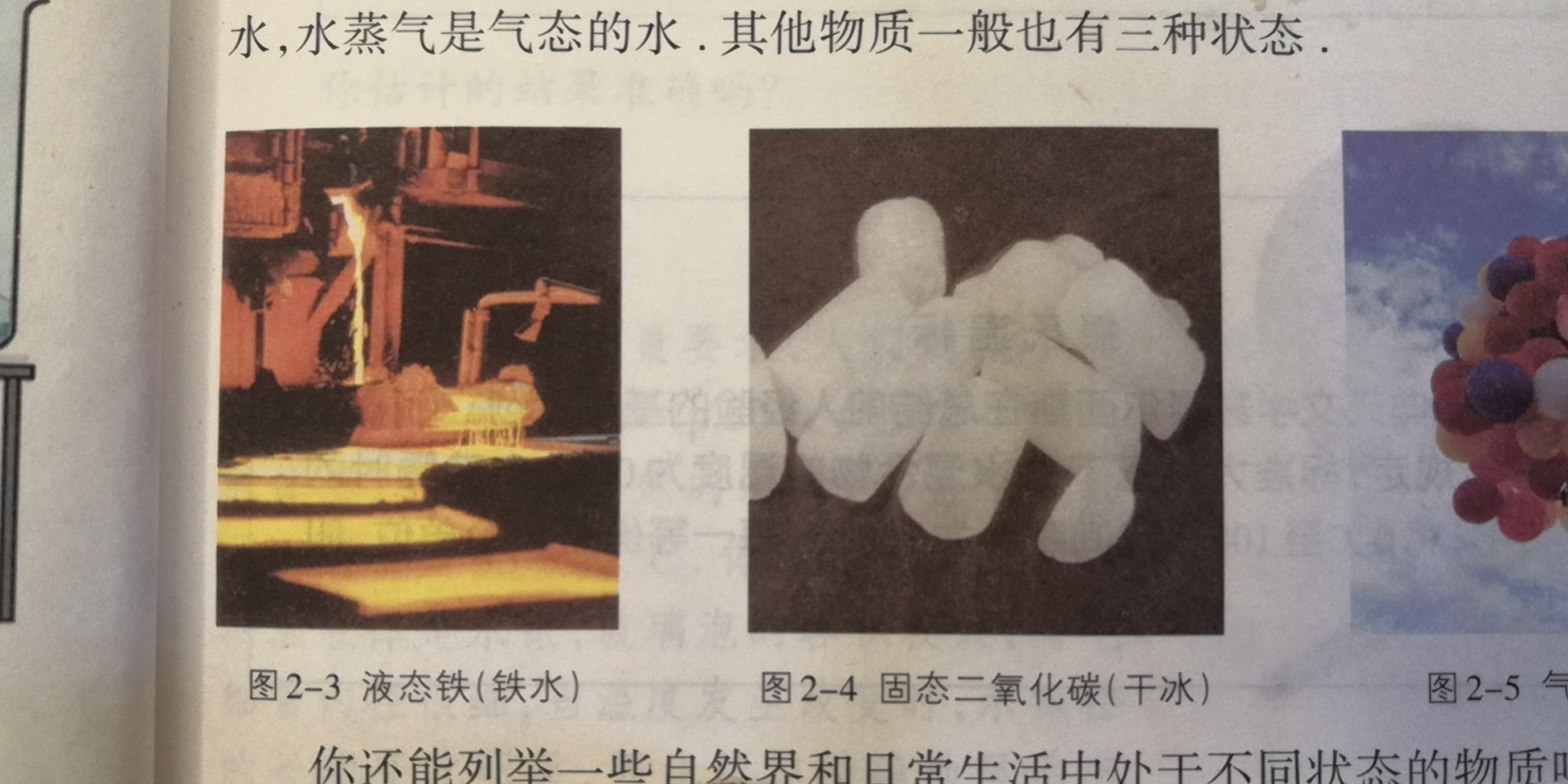 【注  意】
1.铁水不是水，是液态的铁；
2.干冰不是冰，是固态的二氧化碳；
3.漂浮在空中的雾不是水蒸气，而是小水滴；（水蒸气我们是看不见的）
4.气体总是充满整个空间；
  例如：一瓶氧气用去一部分后，体积不变，仍等于瓶的容积；
        而一瓶矿泉水用去一部分后，体积变小。
【二、物态变化】
【做一做】
 a.你能用哪些方法让一块冰变成液态的水？
 b.又怎样让水再变成冰呢？
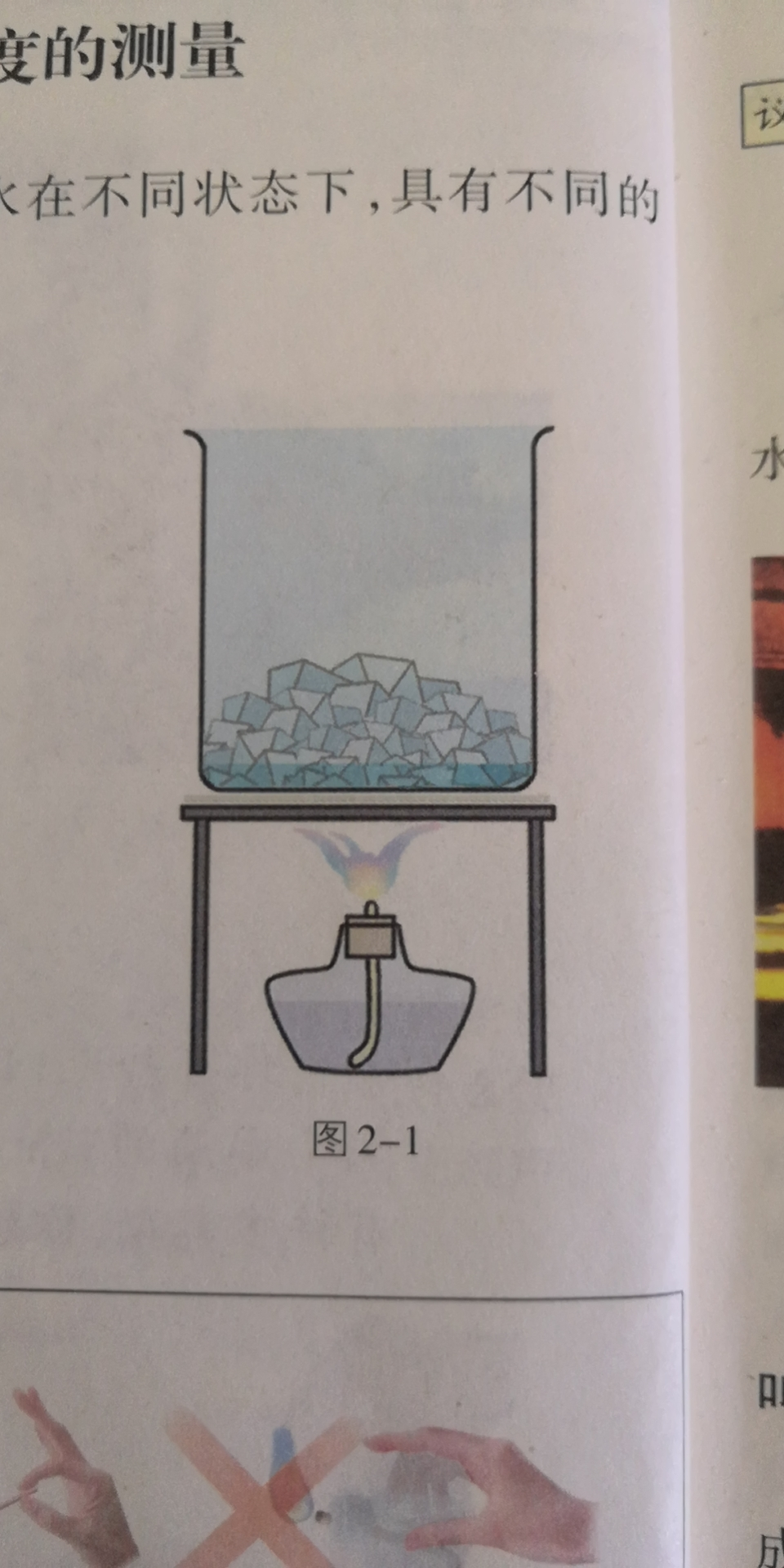 1.物质从一种状态转变为另一种状态叫作物态变化；
2.物质状态的转变与温度有密切的关系；
3.实验室里用来加热的工具叫作酒精灯；
4.实验室里测量温度的工具叫作温度计。
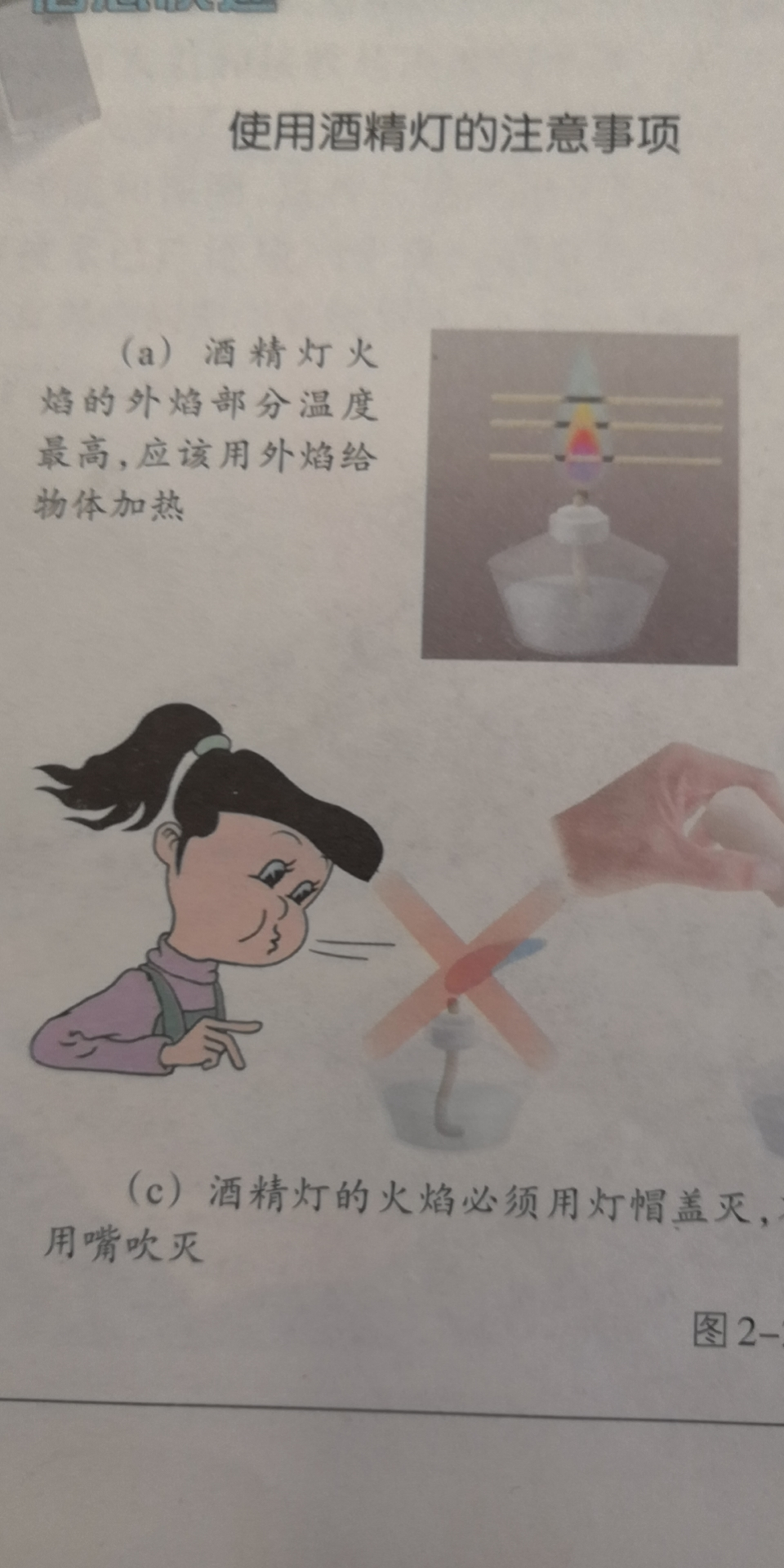 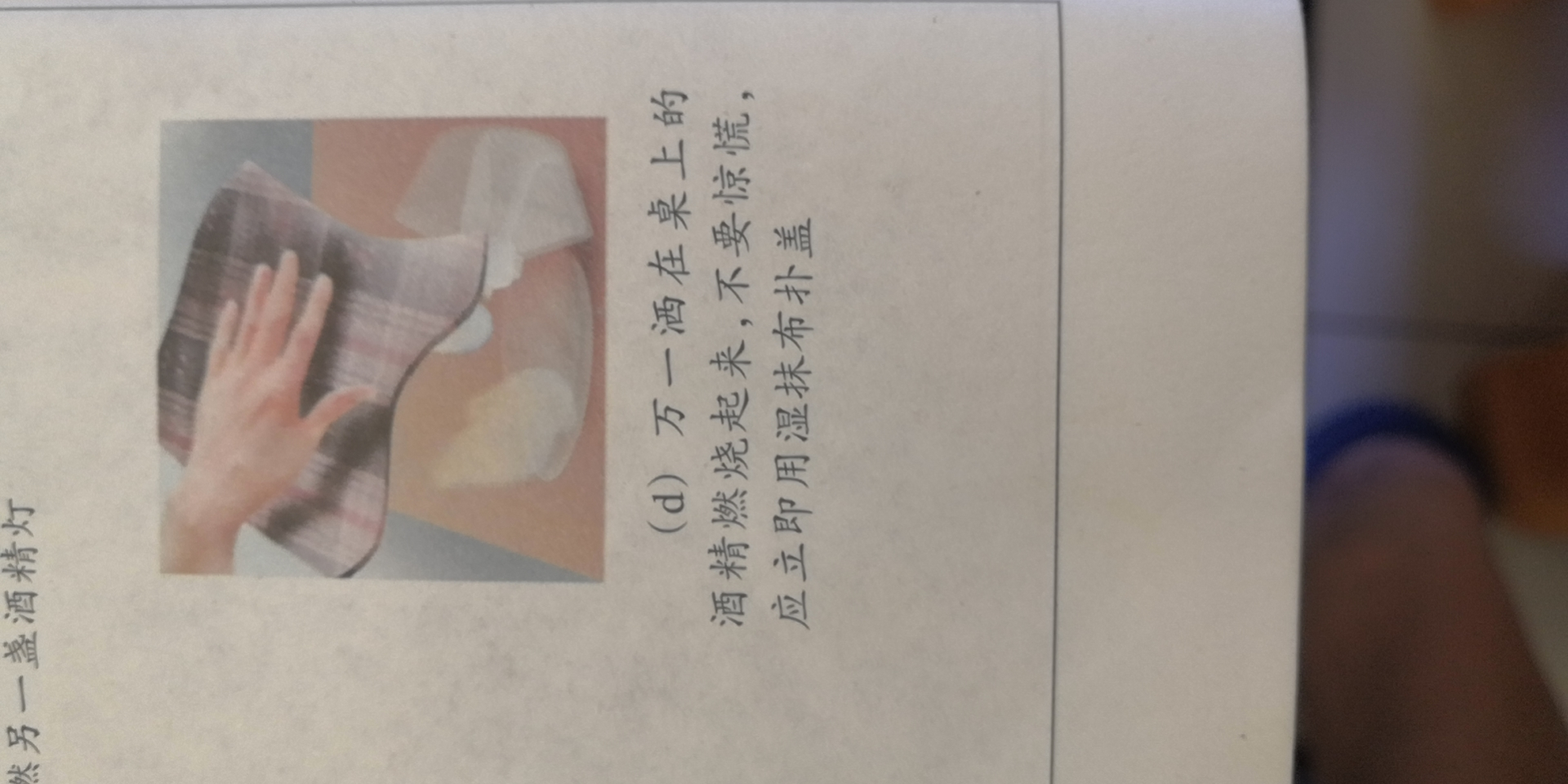 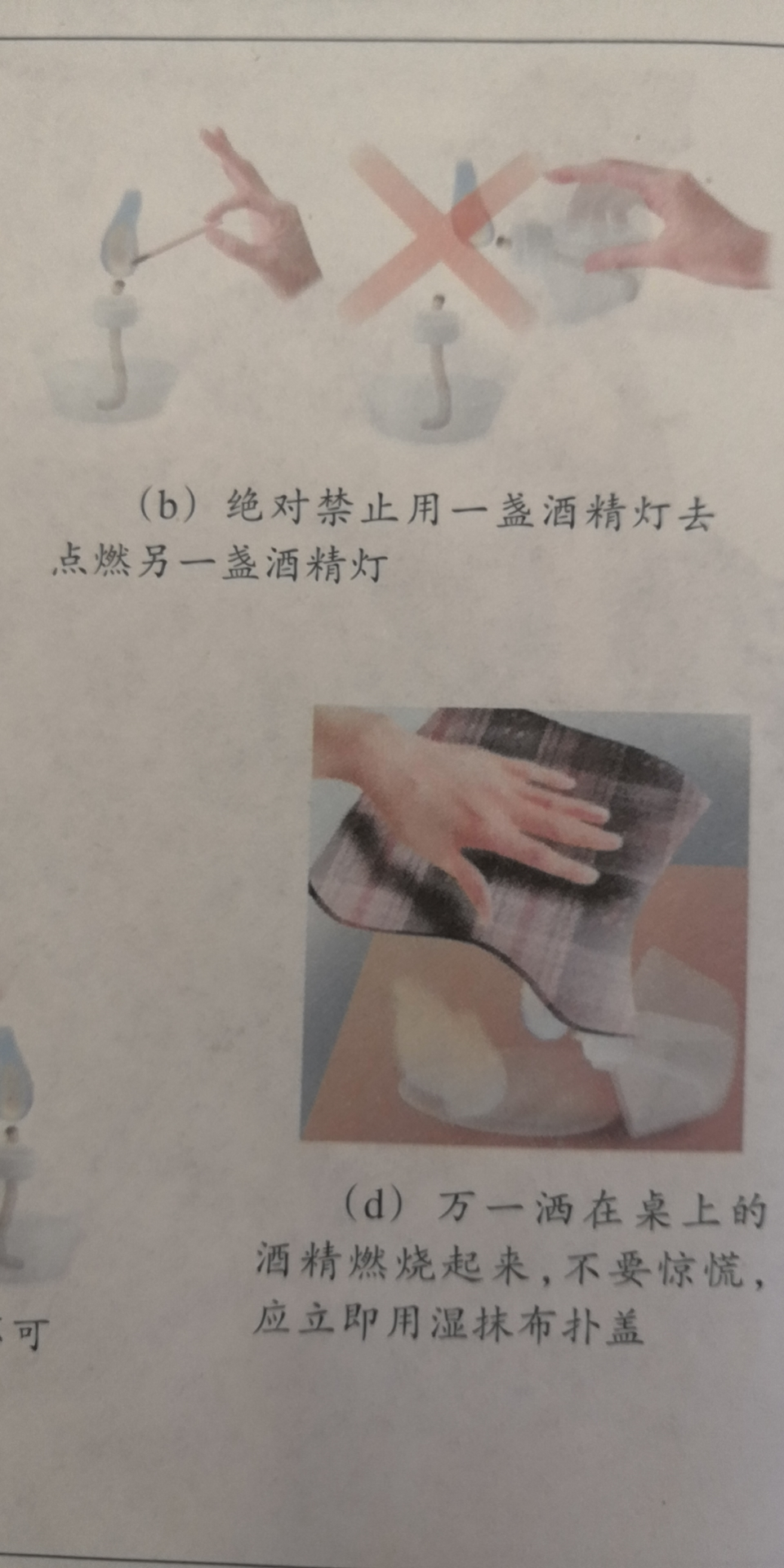 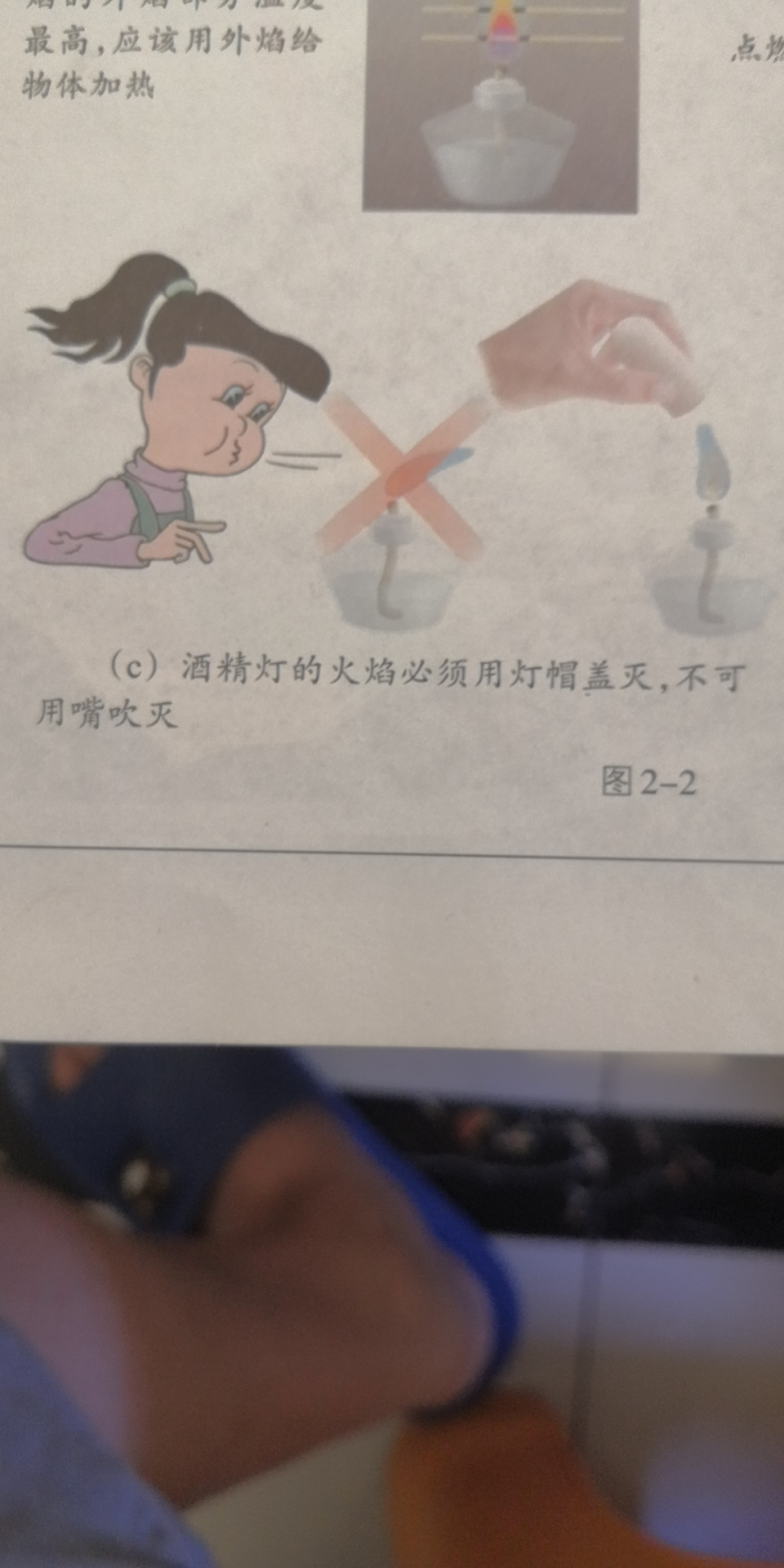 【三、酒精灯的使用】
【读一读】阅读课本P28，回答问题
 a.为什么要用酒精灯的外焰加热？
 b.应怎样点燃酒精灯？
 c.应怎样熄灭酒精灯？
 d.万一酒精燃烧起来应怎样处理？
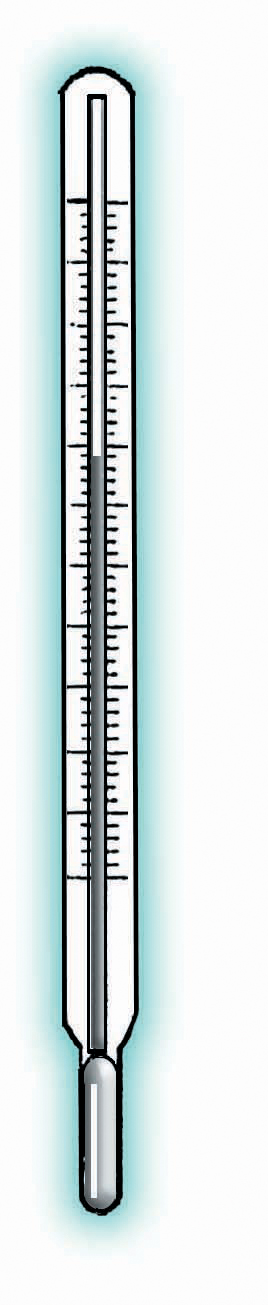 A
D
C
B
【四、温度计的使用】
【读一读】结合手中的温度计，阅读课本P29-31，回答问题
1.构造：温度计由哪些部分组成？
A.玻璃泡（粗大）         
B.测温液体（煤油、酒精、水银）
C.玻璃外壳（有均匀的刻度）       
D.毛细管（细长）
2.原理：温度计利用了什么原理？
测温液体的热胀冷缩。
3.温标：温度计上的刻度一般采用哪种温度标准？
一般采用的是由摄尔西斯总结创立的摄氏温标；
a：测量标准大气压下冰水混合物时，温度计液柱上表面
   对应的刻度规定为0℃；
b：测量标准大气压下沸水的温度时，温度计液柱上表面
   对应的刻度规定为100℃；
c：以上面两个刻度为基准，再均匀的刻画出其他刻度对
   应的温度。
4.使用：测量温度时，需要注意一些什么？
a.估：估计被测物体温度，选择合适温度计。
b.看：观察温度计的量程和分度值。
c.放：温度计的玻璃泡要与被测物体充分接触，但不能接触容器的底和壁。
d.读：等温度计的示数稳定后读数，不能取出温度计读数，读数时视线要与液柱的上表面相平。
e.记：记录读数时时：数值+单位。
5.体温计：体温计有哪些特点？
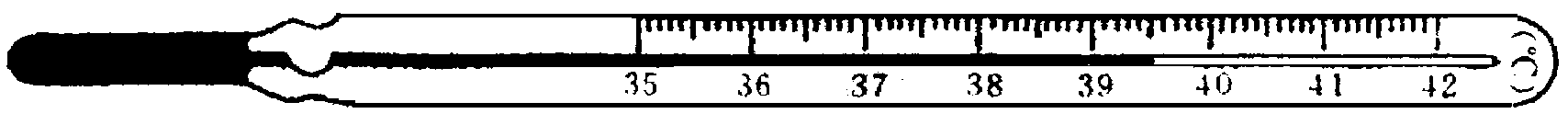 a.量程：     35-42℃；
b.分度值：   0.1℃  ；
c.测温液体： 水银   ；
d.玻璃泡与毛细管连接处管径更细且弯曲；
  这样当温度降低时，水银收缩，在弯曲处断开， 
  进而使得温度不在下降。
 （可以离开人体后读数，但使用前要甩一甩）
【记一记】
常见的温度计除了体温计，还有实验室用温度计、寒暑表。
【补充】我们定义“温度”这个物理量用来表示物体的冷热程度，单位是℃)；以下是生活中一些常见的温度值：
1.健康成年人的体温37℃左右
2.标准大气压下冰水混合物温度0℃
3.标准大气压下水沸腾温度100℃
4.适合人们洗澡的热水温度约为40℃
5.让人感觉温暖而舒适的房间温度25℃
6.我国的最低气温约为-45℃（黑龙江漠河）
【拓展1】关于温度计的测温液体
1.标准大气压下，酒精凝固点-117℃，沸点78℃；
  即：酒精温度在-117℃--78℃之间时为液态。
2.标准大气压下，水银凝固点-39℃，沸点357℃；
  即：水银温度在-39℃--357℃之间时为液态。
3.煤油一般为混合物，凝固点与沸点不固定。
  从上面几点中，你可以得出什么？
待测温度低于-39℃时，不能用水银温度计；
待测温度高于78℃时，不能用酒精温度计。
【拓展2】关于温度计的分度值
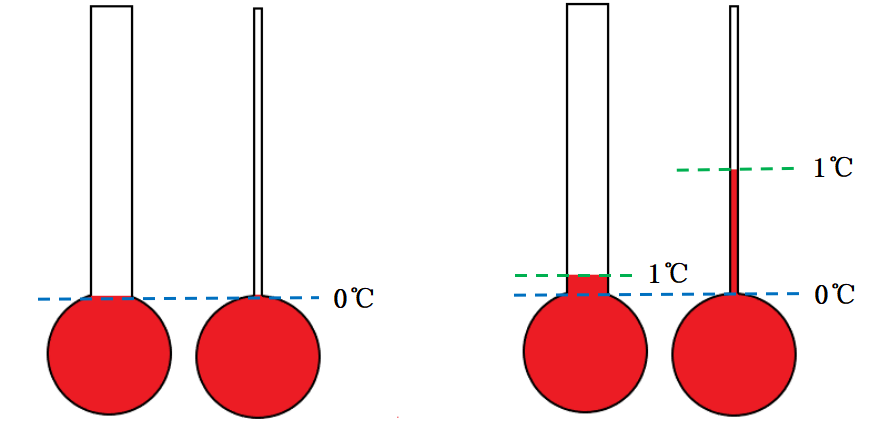 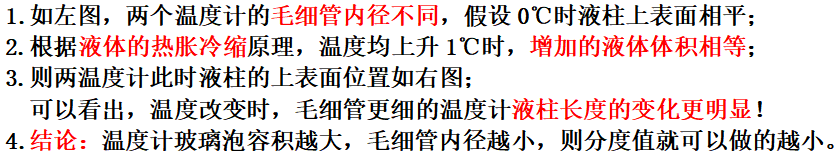 【拓展3】关于刻度不准确温度计的分析
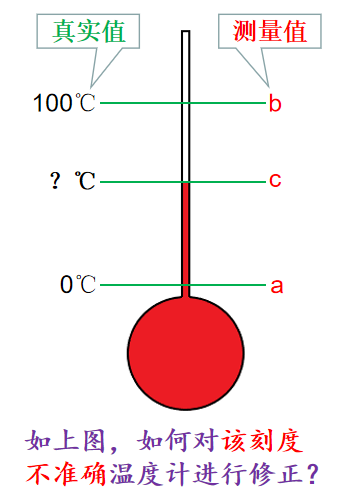 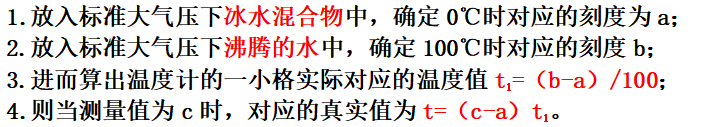 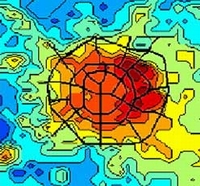 城市红外卫星照片
【读一读】阅读课本（生活•物理•社会）， 
             了解“温室效应”与“热岛效应”。
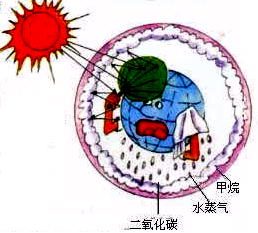 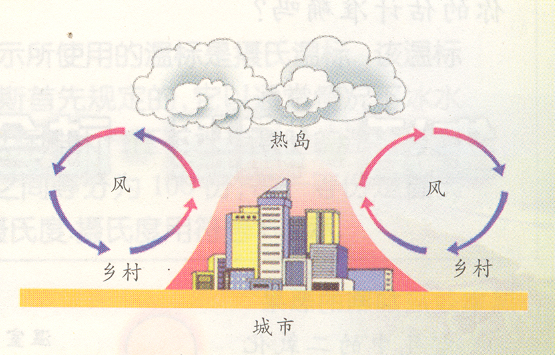 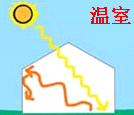 【练一练】
1.说出下列日常生活现象中水的状态的变化。
（1）春回大地，冰雪熔化

（2）大雨过后一段时间，地面又变干了

（3）深秋的早晨，有时会看到树叶和小草上缀着晶莹的露珠
固态变为液态
液态变为气态
气态变为液态
35
℃
38
36
37
2.下图表示温度计的一部分，说出它们的示数：
37.5 ℃
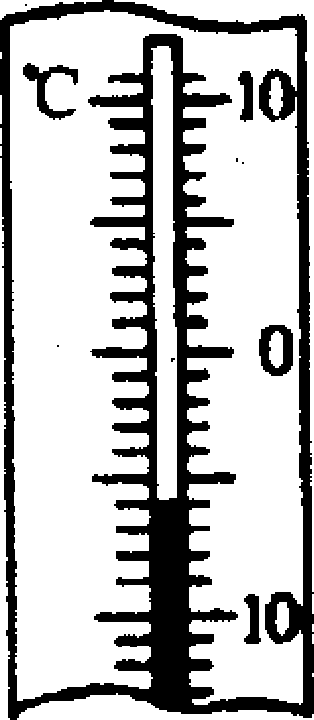 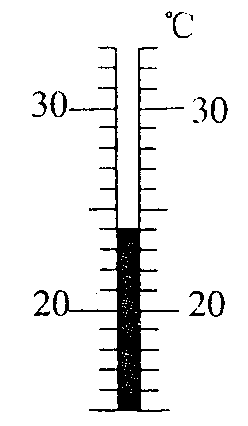 -6 ℃
24℃
39.5 ℃
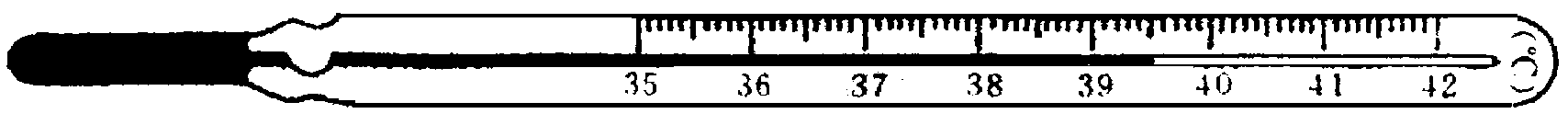 3.用同一只温度计测 0℃的水和0℃的冰水混合物的温度，下列说法正确的是        （      ）
A．0℃的水温度高
B．0℃的冰水混合物温度高
C．二者温度相同
D．无法比较
4.给体温计消毒的正确方法是     （        ）    
A．用开水煮．	B．用酒精灯加热．
C．用自来水冲洗．	D．用酒精棉花擦．
C
D
5.完成课本【www】1-5题。
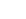